Improving Statistical Machine Translation Accuracy Using Bilingual Lexicon Extraction with Paraphrases
Chenhui Chu, Toshiaki Nakazawa, Sadao Kurohashi
Graduate School of Informatics, Kyoto University
1
PACLIC2014 (2014/12/12)
Statistical Machine Translation (SMT) [Brown+ 1993]
Zh:
#1:今年，这种主导作用依然非常突出。
#2: （国际）巴西国家风险指数下降。
．．．
#1: This year, the leading role played by this sector remains strong. 
#2: (International) Brazil 's risk index drops.
．．．
En:
Translation　model
Input:
人类共有二十三对染色体。
Output:
Humans have a total of 23 pairs of chromosomes.
Language　model
Decoder
Rapid development of MT systems for different language pairs and domains is possible, once parallel corpora are available
2
[Speaker Notes: Magic. In corpus based machine translation, because translation knowledge is acquired from parallel corpora, the quality and quantity of parallel corpora are crucial. Parallel corpora are sentence-aligned bilingual texts. This shows an example of a Chinese-Japanese parallel corpus. From this parallel corpus, we train a translation model, and conduct translation. However, except for a few language pairs and domains, parallel corpora remain a scarce resource.]
Scarceness of Parallel Corpora
Limitations in previous studies for parallel corpora construction

Richness of languages
There are about 7,000 languages in the world, and it is difficult to construct for every language pair

Domain diversity
Construct in every domain is not an easy task, even for the language pairs that have rich resources
3
Problems Caused by Scarceness of Parallel Corpora
The coverage problem
Scarceness makes the coverage of the translation model low, leading to high out of vocabulary (OOV) word rates [Callison-Burch+ 2006]
It also occurs when the domain shifts [Irvine+ 2013]

The accuracy problem (Focus of this study)
The quality of the translation model correlates with the quality and quantity of parallel corpora, and scarceness makes it inaccurate [Irvine+ 2013]
4
Phrase-based SMT [Koehn+ 2003]
f1 ||| e1 ||| φ(f1|e1)  lex(f1|e1) …
f2 ||| e2 ||| φ(f2|e2)  lex(f2|e2) …
f3 ||| e3 ||| φ(f3|e3)  lex(f3|e3) …
・
・
・
Phrase table
Source sentences
Word alignment
Decoder
Parallel corpus
Translations
5
[Speaker Notes: Examples of word alignment have been shown in the fragment extraction part]
Accuracy Problem of Phrase-based SMT
※ φ(f|e) and φ(e|f): inverse and direct phrase translation probabilities 
※ lex(f|e) and lex(e|f): inverse and direct lexical weightings
Caused by sparseness of the parallel corpora
Word alignment errors 
Translation probability overestimations for rare word and phrase pairs
6
Improving Accuracy Using Bilingual Lexicon Extraction (BLE) [Klementiev+ 2012]
Phrase table
f1 ||| e1 ||| φ(f1|e1)  lex(f1|e1) …
F1(f1,e1)  F2(f1,e1) …
f2 ||| e2 ||| φ(f2|e2)  lex(f2|e2) …
F1(f2,e2)  F2(f2,e2) …
f3 ||| e3 ||| φ(f3|e3)  lex(f3|e3) …
F1(f3,e3)  F2(f3,e3) …
・ ・ ・
・ ・ ・
Parallel corpus
BLE-based comparable feature estimation
Comparable corpora are for more 
available than parallel corpora
Comparable
corpora
7
Bilingual Lexicon Extraction (BLE)
Zh:
．．．
市场经济，又称自由市场经济，是一种经济体系，在这种体系下产品和服务的生产及销售完全由自由市场的自由价格机制所引导，而不是像计划经济一般由国家所引导。市场经济也被用作资本主义的同义词，但是绝大多数的社会主义国家也实行了市场经济。
．．．
．．．
A market economy is an economy in which decisions regarding investment, production and distribution are based on supply and demand, and prices of goods and services are determined in a free price system. The major defining characteristic of a market economy is that decisions on 	
．．．
En:
※ Example of comparable texts describing “market economy” from Wikipedia (Bilingual lexicons are linked with bleu lines).
8
BLE-based Comparable Feature Estimation (1/2)
Contextual similarity: similarity between context vectors [Rapp+ 1999]
…一定 成绩 ， 经济 增长 失业 人数 减少 人民 生活…
失业人数: <上涨：0，经济：1.21，衰退: 0・・・>
(projection via a seed dictionary)
失业人数: <rising: 0, economic: 1.21, recession: 0・・・>
Sim=1.4e-06
unemployment figures: <rising: 2.37, economic: 0, recession: 3.94・・・>
The similarity is unreliable because of 
the sparseness of the vectors!
9
BLE-based Comparable Feature Estimation (2/2)
Topical similarity: similarity between topical occurrence vectors estimated from Wikipedia



Temporal similarity: similarity between temporal occurrence vectors estimated from temporal information associated news articles
失业人数: <Topic1: 3, Topic2: 0, Topic3: 0・・・>
Sim=1e-07
unemployment figures: <Topic1: 0, Topic2: 1, Topic3: 0・・・>
失业人数: <Date1: 0, Date2: 0, Date3: 2・・・>
Sim=0.1942
unemployment figures: <Date1: 1, Date2: 0, Date3: 6・・・>
10
[Speaker Notes: BiLDA can be used!]
Solutions of the Data Sparse Problem for Contextual Similarity
Smoothing a word’s context vector with its nearest distributional neighbors [Pekar+ 2006]
Nearest distributional neighbors can have different meanings and introduce noise 
Not phrasal level
Using synonym sets in WordNet to smooth a word’s context vector [Andrade+ 2013]
WordNet is not available for all languages
Not phrasal level
11
Paraphrases
A paraphrase is a restatement of the meaning of a text or passage using other words. 
			 		   -Wikipedia
# Category and examples are from The Paraphrase Database (PPDB)
   [Ganitkevitch+ 2013]
# Paraphrase also can be on sentence and paragraph level
12
Paraphrase Extraction
Extract from parallel corpora [Bannard+ 2005]






Extract from monolingual corpora based on distributional similarity [Marton+ 2009]
the overall employment and unemployment
figures
整体 就业      及 失业 人数
人数
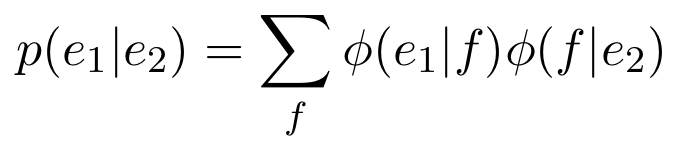 失业 人数 （ 不经 季节 性 调整 ）
number of unemployed ( not seasonally adjusted )
13
Paraphrases for SMT (1/2)
Unknown word or phrase paraphrasing to improve the coverage [Callison-Burch+ 2006]
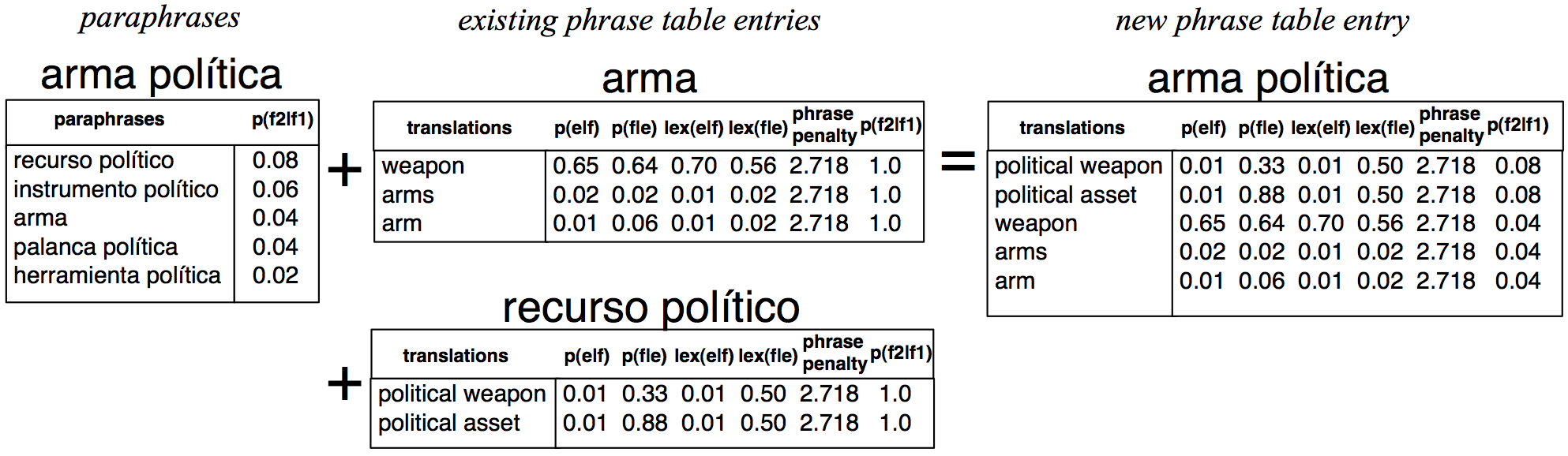 14
Paraphrases for SMT (2/2)
Paraphrase lattice and lattice decoding [Du+ 2010]







Incorporate as additional training data [Pal+ 2014], which may improve both the coverage and accuracy
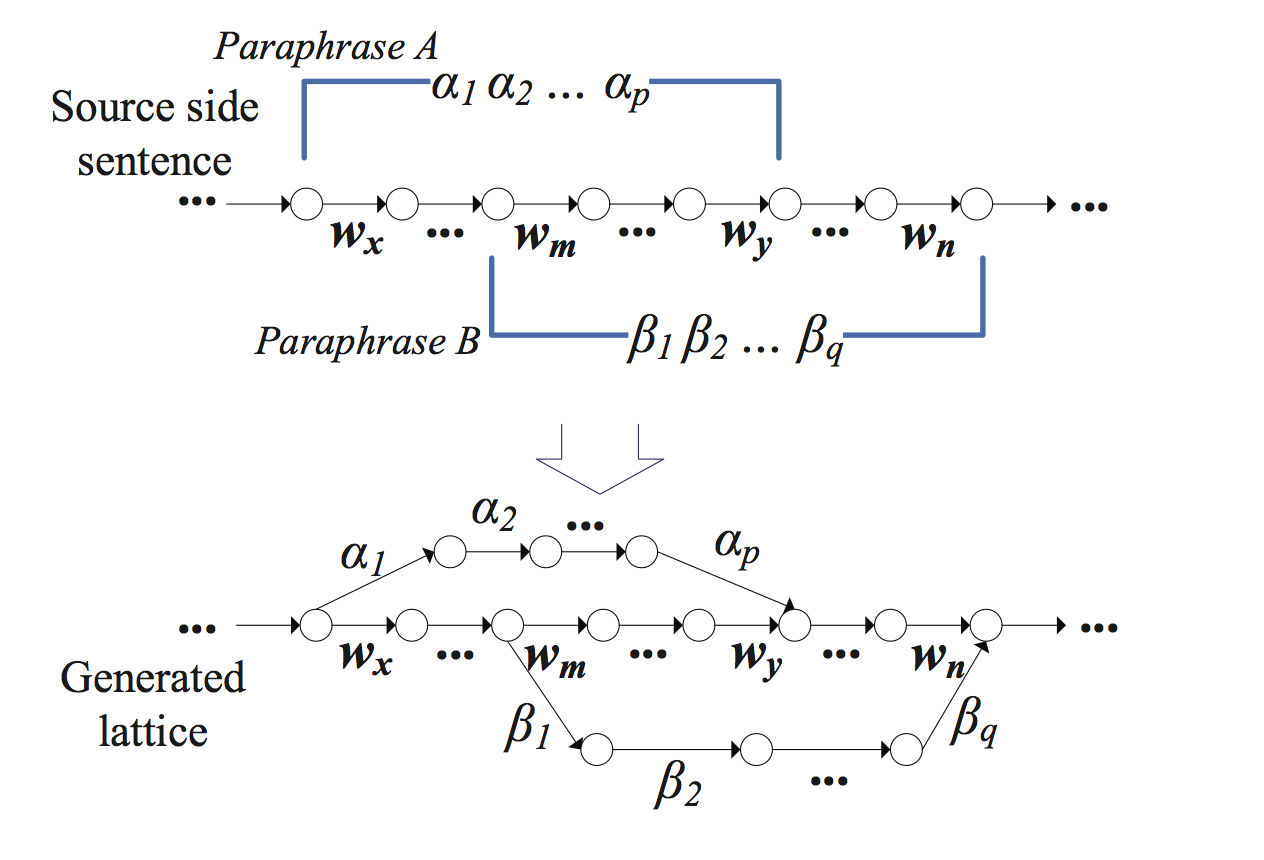 15
Proposed Method
Phrase table
f1 ||| e1 ||| φ(f1|e1)  lex(f1|e1) …
F1(f1,e1)  F2(f1,e1) …
f2 ||| e2 ||| φ(f2|e2)  lex(f2|e2) …
F1(f2,e2)  F2(f2,e2) …
f3 ||| e3 ||| φ(f3|e3)  lex(f3|e3) …
F1(f3,e3)  F2(f3,e3) …
・ ・ ・
・ ・ ・
f1 ||| f2 ||| p(f1|f2)
f1 ||| f3 ||| p(f1|f3)
BLE-based comparable feature estimation
(Vector smoothing with paraphrases)
Parallel corpus
BLE-based comparable feature estimation
・ ・ ・
e1 ||| e2 ||| p(e1|e2)
e1 ||| e3 ||| p(e1|e3)
・ ・ ・
Paraphrase
Comparable
corpora
16
Paraphrase Overlap
Different from synonyms, paraphrases may overlap




It is necessary to consider overlap when using paraphrases for vector smoothing
Overlapped paraphrases’ context, topical and temporal occurrence vectors contain overlapped information
so many years ||| many years
first thing ||| first thing that
mass media , ||| media ,
# Examples from the paraphrases extracted from Zh-En NIST data
17
Context vector Smoothing with Paraphrases
x and xi may overlap
Combined vector
n: a set of paraphrases for phrase x
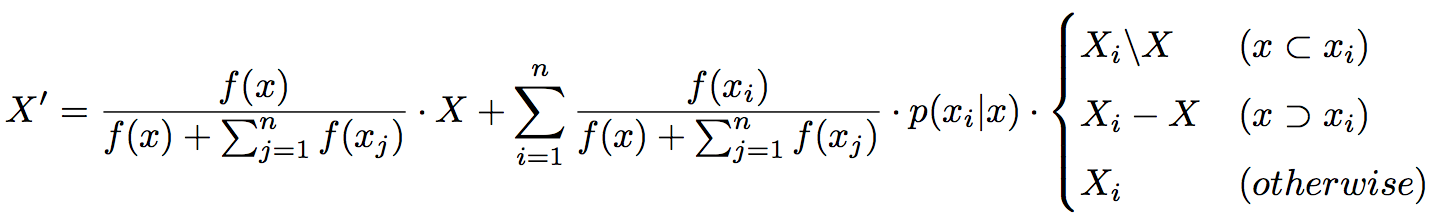 Frequency
Phrase x’s 
vector
Paraphrase 
probability
Paraphrase’s vector
unemployment figures: <rising: 2.37, economic: 0, recession: 3.94・・・>
Smoothing
unemployment figures: <rising: 0.03, economic: 0.06, recession: 0.04・・・>
Note that smoothing is done for both source and target vectors
18
Topical and Temporal Occurrence Vector Smoothing with Paraphrases
Combined vector
n: a set of paraphrases for phrase x
x and xi may overlap
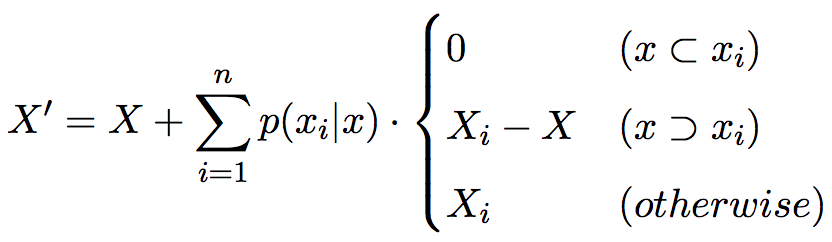 Phrase x’s 
vector
Paraphrase 
probability
Paraphrase’s 
vector
unemployment figures: <Topic1: 0, Topic2: 1, Topic3: 0・・・>
Smoothing
unemployment figures: <Topic1: 0.12, Topic2: 1.27, Topic3: 0.05・・・>
19
Dataset
Parallel corpus: Zh-En NIST (991k sentences) (contextual similarity)
Comparable corpora: 
 Zh-En Wikipedia (248k article pairs) (topical similarity)
Zh & En Gigaword 5.0 (temporal similarity)
Seed dictionary: Zh-En NIST translation lexicon (82k entries)
20
MT Experimental Settings
Training: Zh-En NIST parallel corpus (991k sentences)
Tuning and testing: NIST MT02 (878 sentences with 4 references) and NIST MT03 (919 sentences with 4 references)
Decoder: MOSES [Koehn+ 2007] (Zh to En translation)
Language model: 5-gram LM trained with SRILM on the En side of the parallel corpus

Compared MT performance by appending the comparable features to a baseline system
21
MT Results
†
†‡
†‡
BLEU-4
‡
※ Baseline: does not use comparable features 
※ +Contextual, +Topical, +Temporal and +All: append contextual, topical and temporal features respectively and all the three types of features  
※ “†” and “‡” denote that the result is significantly better than Baseline and Klementiev+ respectively at p < 0.05
22
Examples of Comparable Feature Scores
※ Estimated by [Klementiev+ 2012]
※ Estimated by our proposed method
23
Conclusion
We improved SMT accuracy using BLE with paraphrases to estimate comparable features from comparable corpora

Future Work
Generate paraphrases from external parallel corpora and monolingual corpora 
Apply our method other SMT models
24